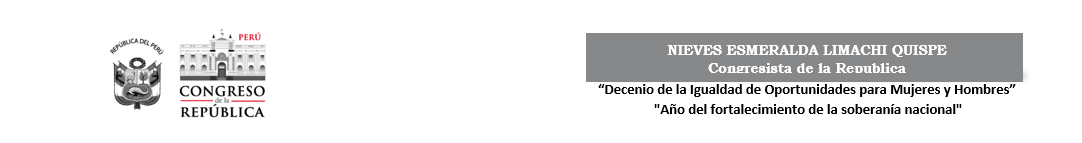 RENOVACIÓN POPULAR
PROYECTO DE LEY N° 3078/2022-CR
“PROYECTO DE LEY QUE FORTALECE Y MODERNIZA EL SISTEMA ADMINISTRATIVO DE GESTIÓN DE RECURSOS HUMANOS Y CREA EL SISTEMA ELECTRÓNICO INTEGRADO PARA LA GESTIÓN DE RECURSOS HUMANOS - SEIGER”
Comisión: COMISIÓN DE DESCENTRALIZACIÓN
Autora :  Arq. Nieves Esmeralda Limachi Quispe
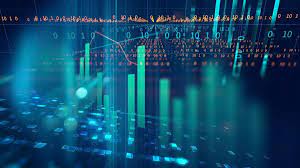 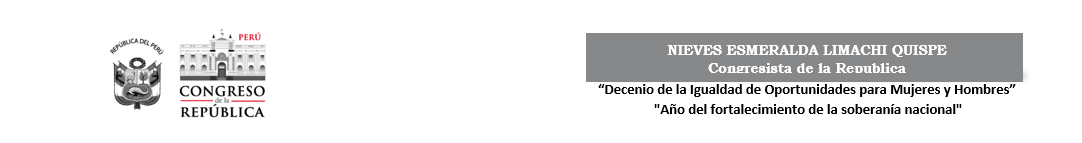 RENOVACIÓN POPULAR
PROYECTO DE LEY N° 3078/2022-CR
“PROYECTO DE LEY QUE FORTALECE Y MODERNIZA EL SISTEMA ADMINISTRATIVO DE GESTIÓN DE RECURSOS HUMANOS Y CREA EL SISTEMA ELECTRÓNICO INTEGRADO PARA LA GESTIÓN DE RECURSOS HUMANOS - SEIGER”
Artículo 1. Objeto de la Ley
La presente Ley tiene por objeto fortalecer y modernizar el Sistema Administrativo de Gestión de Recursos Humanos, para lo cual se crea el Sistema Electrónico Integrado para la Gestión de Recursos Humanos – SEIGER, que permita la planificación y administración de los recursos humanos distribuidos en las entidades públicas de los tres (3) niveles de gobierno, de manera integral y articulada bajo un solo sistema, garantizando transparencia, y el cumplimiento de metas, objetivos y planes, en el marco de la meritocracia, la lucha contra la corrupción y el buen uso de los recursos públicos.
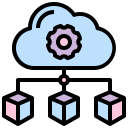 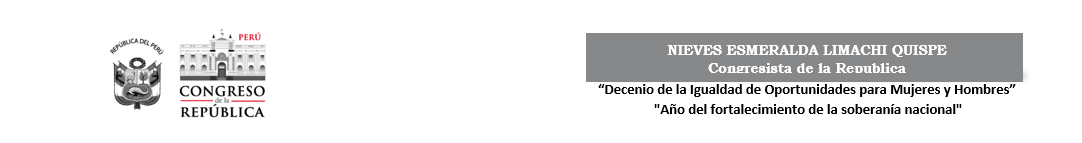 RENOVACIÓN POPULAR
PROYECTO DE LEY N° 3078/2022-CR
“PROYECTO DE LEY QUE FORTALECE Y MODERNIZA EL SISTEMA ADMINISTRATIVO DE GESTIÓN DE RECURSOS HUMANOS Y CREA EL SISTEMA ELECTRÓNICO INTEGRADO PARA LA GESTIÓN DE RECURSOS HUMANOS - SEIGER”
Artículo 2. Finalidad

La presente Ley tiene la finalidad de fortalecer el Sistema Administrativo de Gestión de Recursos Humanos, que establece, desarrolla y ejecuta la política de Estado del Servicio Civil, con el fin de transparentar, ordenar, y garantizar la idoneidad y capacidad del recurso humano de las entidades públicas comprendidas dentro de los alcances del artículo 3° de la presente Ley.

Asimismo, el de establecer un solo y único sistema de gestión que permita una mejor planificación de las políticas públicas de recursos humanos, con suficiente información y absoluta transparencia para la toma de decisiones en el marco de la Ley N° 27806, Ley de Transparencia y Acceso a la Información Pública; y Ley N°27444, Ley del Procedimiento Administrativo General.
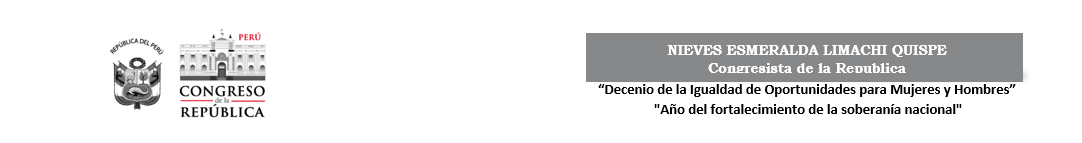 RENOVACIÓN POPULAR
PROYECTO DE LEY N° 3078/2022-CR
“PROYECTO DE LEY QUE FORTALECE Y MODERNIZA EL SISTEMA ADMINISTRATIVO DE GESTIÓN DE RECURSOS HUMANOS Y CREA EL SISTEMA ELECTRÓNICO INTEGRADO PARA LA GESTIÓN DE RECURSOS HUMANOS - SEIGER”
Artículo 3. Ámbito de aplicación

La presente Ley se aplica a las entidades públicas señaladas en el Artículo III del Título Preliminar de la Ley N° 28175, Ley Marco del Empleo Público, quienes registran información de todos/as los/as servidores/as civiles, incluyendo a los trabajadores sujetos a regímenes especiales.
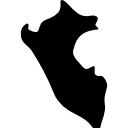 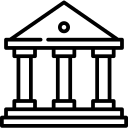 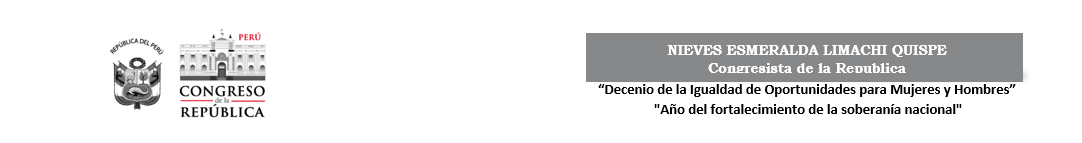 RENOVACIÓN POPULAR
PROYECTO DE LEY N° 3078/2022-CR
“PROYECTO DE LEY QUE FORTALECE Y MODERNIZA EL SISTEMA ADMINISTRATIVO DE GESTIÓN DE RECURSOS HUMANOS Y CREA EL SISTEMA ELECTRÓNICO INTEGRADO PARA LA GESTIÓN DE RECURSOS HUMANOS - SEIGER”
Artículo 4.- Créase el Sistema Electrónico Integrado para la Gestión de Recursos Humanos – SEIGER 

La presente Ley crea el Sistema Electrónico Integrado para la Gestión de Recursos Humanos – SEIGER, como una plataforma que permita administrar información en tiempo real de antecedentes, mérito, formación, desarrollo profesional, entre otros, de los/as servidores/as civiles de las entidades públicas indicadas en el Artículo 3° de la presente norma. El mismo, servirá como instrumento de gestión de los recursos humanos, con cantidad y calidad de información que permita tomar decisiones basadas en evidencia para el logro de resultados y el buen uso de los recursos públicos. Asimismo, el SEIGER estará a disposición de los ciudadanos de conformidad con la Ley N° 27806, Ley de Transparencia y Acceso a la Información Pública y a la Ley N° 29733, Ley de Protección de Datos Personales.

Encárguese a la Autoridad Nacional del Servicio Civil – SERVIR, dentro de su competencia y funciones, la administración y gestión del SEIGER, el mismo que será financiado con sus propios recursos.
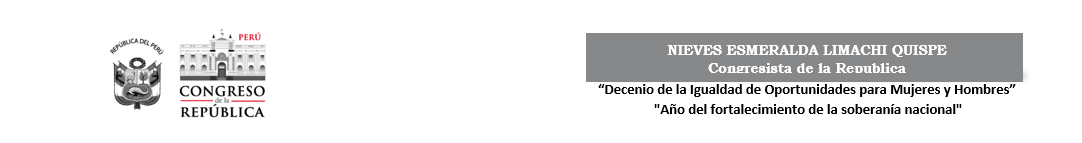 RENOVACIÓN POPULAR
PROYECTO DE LEY N° 3078/2022-CR
“PROYECTO DE LEY QUE FORTALECE Y MODERNIZA EL SISTEMA ADMINISTRATIVO DE GESTIÓN DE RECURSOS HUMANOS Y CREA EL SISTEMA ELECTRÓNICO INTEGRADO PARA LA GESTIÓN DE RECURSOS HUMANOS - SEIGER”
5.1 Transparencia: permite a los administrados efectuar control ciudadano respecto a sus autoridades y a cómo se gestiona el servicio civil en el Estado.

5.2 Interés público: el ente rector y las autoridades cuentan con información para tomar decisiones sobre la gestión del servicio civil, lo que repercute en una mejor calidad de bienes y servicios.

5.3 Responsabilidad: los sujetos obligados a registrar información por las normas del SEIGER responden administrativamente por la conducta activa u omisiva que constituyan infracción sancionable. Asimismo, el registro es intangible y constituye falta administrativa grave la manipulación de la información que sea contraria a su trazabilidad y a los intereses generales.

5.4 Autenticidad: se presume la veracidad de la información contenida/registrada en el SEIGER sobre los servidores y servidoras
Artículo 5. Principios

Dispóngase los siguientes principios como parte integrante del Sistema Electrónico Integrado para la Gestión de Recursos Humanos – SEIGER:
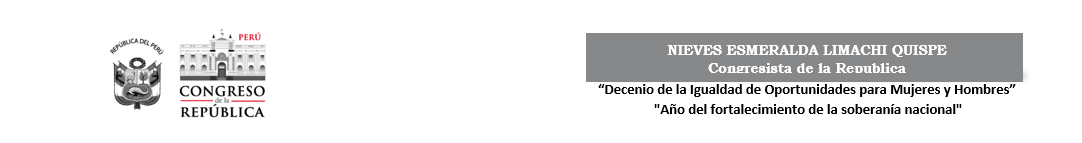 RENOVACIÓN POPULAR
PROYECTO DE LEY N° 3078/2022-CR
“PROYECTO DE LEY QUE FORTALECE Y MODERNIZA EL SISTEMA ADMINISTRATIVO DE GESTIÓN DE RECURSOS HUMANOS Y CREA EL SISTEMA ELECTRÓNICO INTEGRADO PARA LA GESTIÓN DE RECURSOS HUMANOS - SEIGER”
Artículo 6. Contenido del SEIGER

Establézcase como contenido del Sistema Electrónico Integrado para la Gestión de Recursos Humanos – SEIGER, lo siguiente:
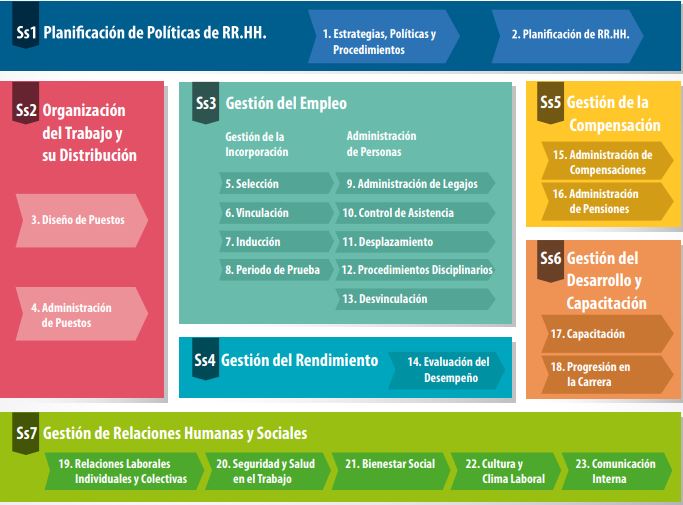 6.1 Planificación de políticas de recursos humanos.
6.2 Organización del trabajo y su distribución.
6.3 Gestión del empleo.
6.4 Gestión del rendimiento.
6.5 Gestión de la compensación.
6.6 Gestión del desarrollo y capacitación.
6.7 Gestión de relaciones humanas y sociales.    

El marco de operación del SEIGER está comprendido dentro del Sistema Administrativo de Gestión de Recursos Humanos y las normas que lo regulen o modifiquen.
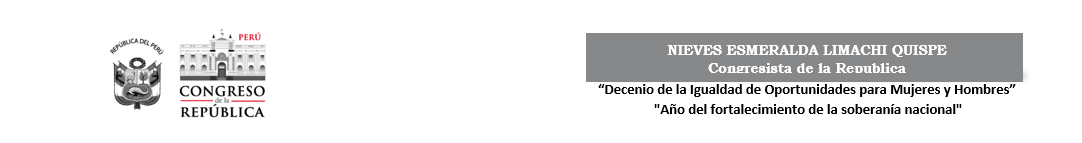 RENOVACIÓN POPULAR
PROYECTO DE LEY N° 3078/2022-CR
“PROYECTO DE LEY QUE FORTALECE Y MODERNIZA EL SISTEMA ADMINISTRATIVO DE GESTIÓN DE RECURSOS HUMANOS Y CREA EL SISTEMA ELECTRÓNICO INTEGRADO PARA LA GESTIÓN DE RECURSOS HUMANOS - SEIGER”
DISPOSICIONES COMPLETARIAS FINALES

SEGUNDA. – Reglamentación
Encárguese a la Presidencia del Consejo de Ministros la reglamentación de la Ley en un plazo no mayor a 90 días. 

TERCERA. - Progresividad
SERVIR dispone, de ser el caso, cuál será la progresividad en la implementación de la presente norma.
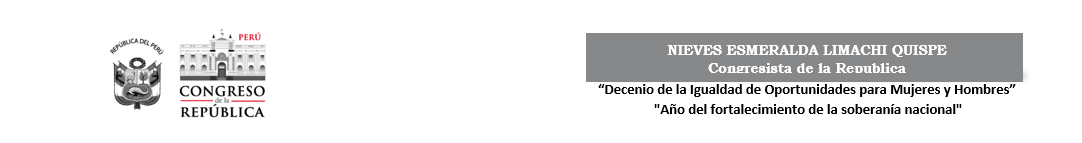 RENOVACIÓN POPULAR
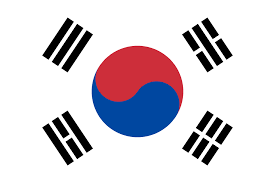 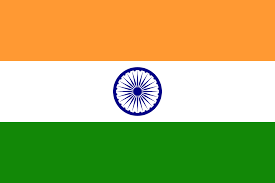 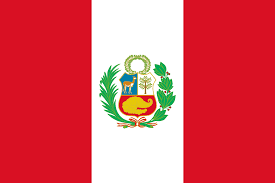 \1 Impact of Human Resource Information System on Firm Financial Performance, Bhuiyan et al 2015
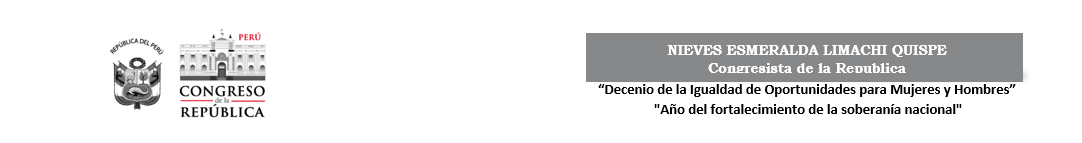 RENOVACIÓN POPULAR
PROYECTO DE LEY N° 3078/2022-CR
“PROYECTO DE LEY QUE FORTALECE Y MODERNIZA EL SISTEMA ADMINISTRATIVO DE GESTIÓN DE RECURSOS HUMANOS Y CREA EL SISTEMA ELECTRÓNICO INTEGRADO PARA LA GESTIÓN DE RECURSOS HUMANOS - SEIGER”
Beneficios a nivel institucional

Según la evidencia, la aplicación de un sistema de información de recursos humanos incrementa los indicadores de gestión. Específicamente, aumenta en promedio un 6.71% el retorno en inversiones de las firmas\1. Esto puede ser traducido al ámbito público como inversión en personal de las oficinas de recursos humanos. Dado que existe un total de 9,093 empleados de estas oficinas en el sector público con un gasto anual de más de 390 millones de soles, podemos asumir un beneficio anual de 26.4 millones de soles.
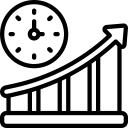 \1 Impact of Human Resource Information System on Firm Financial Performance, Bhuiyan et al 2015
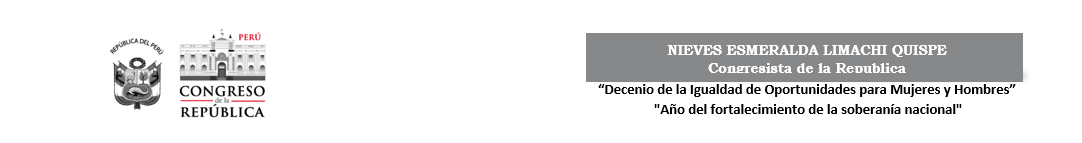 RENOVACIÓN POPULAR
PROYECTO DE LEY N° 3078/2022-CR
“PROYECTO DE LEY QUE FORTALECE Y MODERNIZA EL SISTEMA ADMINISTRATIVO DE GESTIÓN DE RECURSOS HUMANOS Y CREA EL SISTEMA ELECTRÓNICO INTEGRADO PARA LA GESTIÓN DE RECURSOS HUMANOS - SEIGER”
Aumentada transparencia y reducción de corrupción

Dada la poca necesidad de documentos físicos y las medidas de seguridad atadas a un sistema informático, hacen que menos personas tengan la capacidad de falsificar información lo que se traduce en menos corrupción en la entidad. CGR calcula que aproximadamente el 12.8% del gasto en Personal y otros tiene perjuicio económico. Siendo que durante el 2021 el devengado anual en personal ascendió a S/ 64 mil millones, usando la estimación de la CGR estaríamos hablando de más de S/ 8 mil millones de recursos ejecutados con potencial perjuicio económico al patrimonio del Estado.
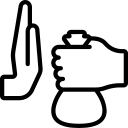 \1 Impact of Human Resource Information System on Firm Financial Performance, Bhuiyan et al 2015
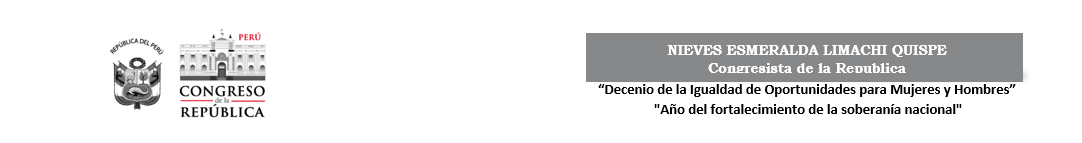 RENOVACIÓN POPULAR
PROYECTO DE LEY N° 3078/2022-CR
“PROYECTO DE LEY QUE FORTALECE Y MODERNIZA EL SISTEMA ADMINISTRATIVO DE GESTIÓN DE RECURSOS HUMANOS Y CREA EL SISTEMA ELECTRÓNICO INTEGRADO PARA LA GESTIÓN DE RECURSOS HUMANOS - SEIGER”
Servidores beneficiados por el SEIGER

Todos los servidores que trabajan en instituciones públicas se verán beneficiados por diversas herramientas de gestión e intercambio de información que optimicen y favorezcan sus labores. Como se muestra en la tabla 1, son más de 1.3 millones de servidores que contarán con una herramienta para gestionar su perfil laboral dentro del sector público, y beneficiarse de oportunidades de ascenso o promoción en la carrera.
\1 Impact of Human Resource Information System on Firm Financial Performance, Bhuiyan et al 2015
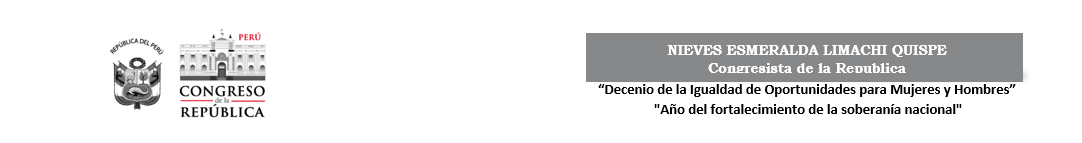 RENOVACIÓN POPULAR
PROYECTO DE LEY N° 3078/2022-CR
“PROYECTO DE LEY QUE FORTALECE Y MODERNIZA EL SISTEMA ADMINISTRATIVO DE GESTIÓN DE RECURSOS HUMANOS Y CREA EL SISTEMA ELECTRÓNICO INTEGRADO PARA LA GESTIÓN DE RECURSOS HUMANOS - SEIGER”
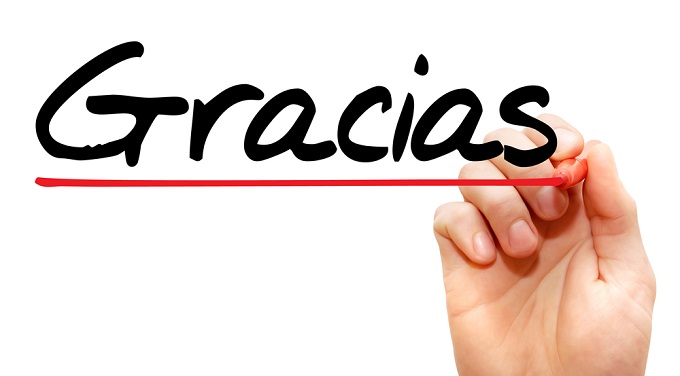